Организация общественного контроля по охране труда в КГБОУ «Бийский лицей Алтайского края»
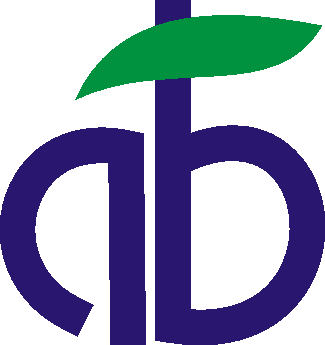 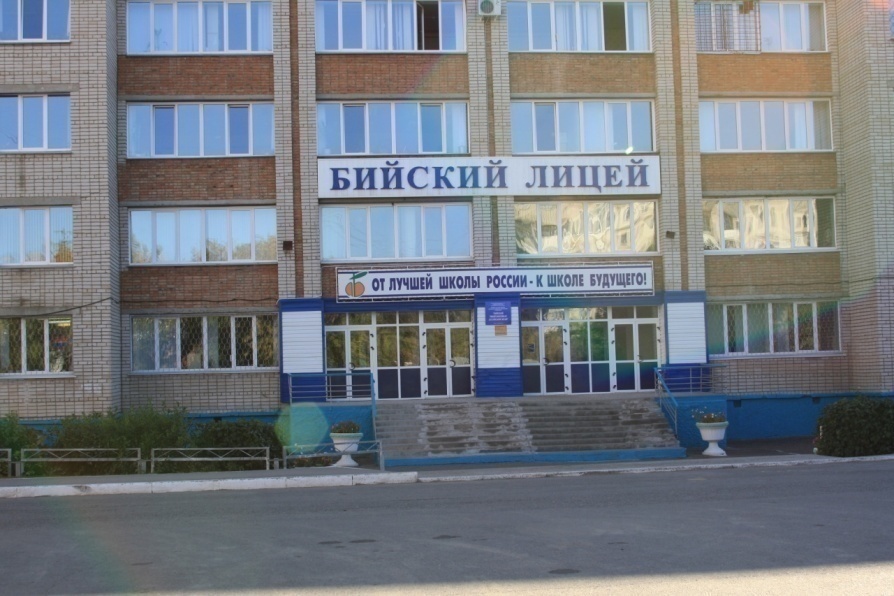 Луговая Галина Петровна 
председатель профсоюзной организации
КГБОУ «Бийский лицей-интернат Алтайского края»
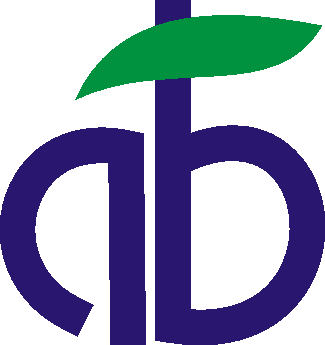 «Кто хочет работать,  тот ищет средства, Кто не хочет – ищет причины»
Сергей Павлович Королев
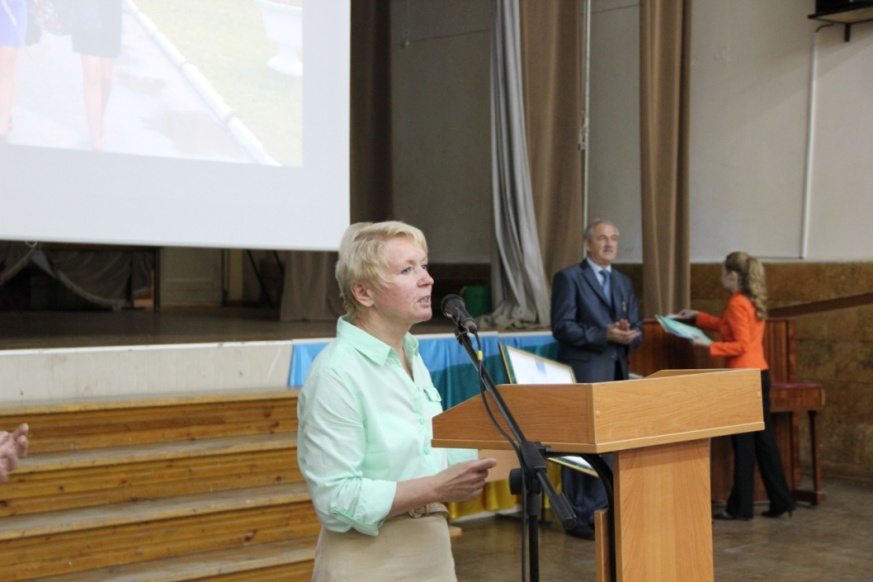 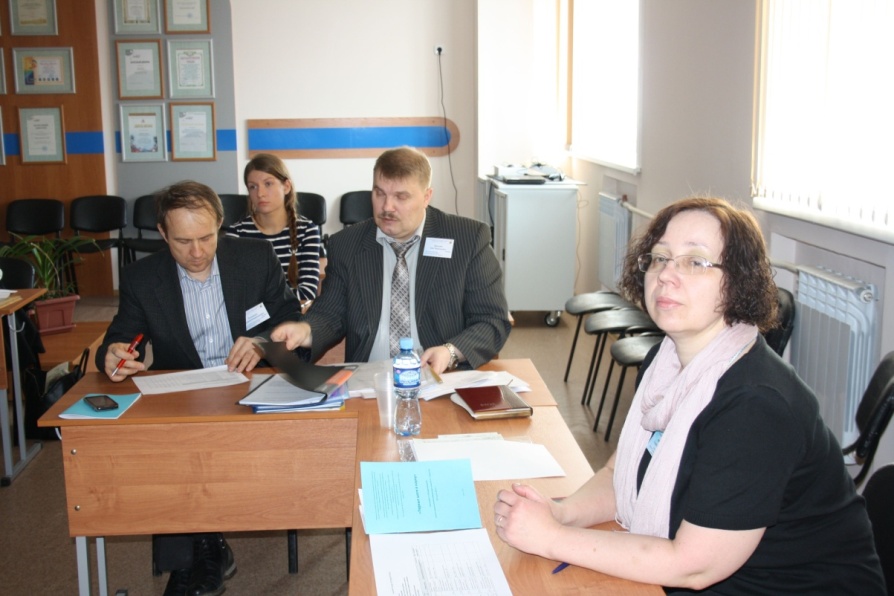 КГБОУ «Бийский лицей-интернат Алтайского края»
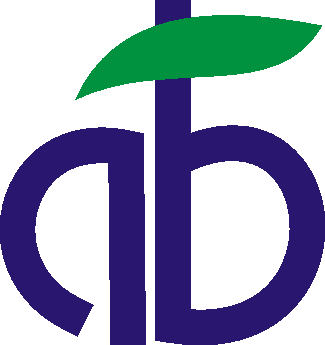 Нормативная основа организации контроля по охране труда
Трудовой кодекс РФ 
От 30 декабря 2001 года №197-Ф3
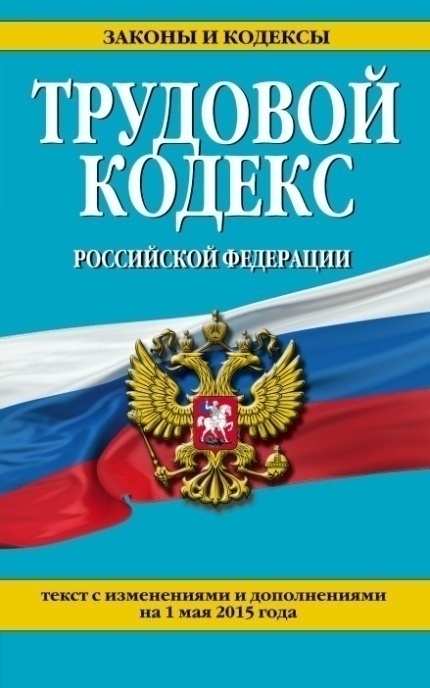 Глава 33. Охрана труда

Статья 209.
 Понятие охраны труда.

Статья 219. 
Право работника на труд в условиях,
 отвечающих требованиям охраны труда.
КГБОУ «Бийский лицей-интернат Алтайского края»
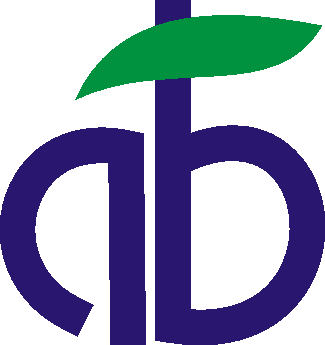 Схема управления процессом организации безопасных условий труда
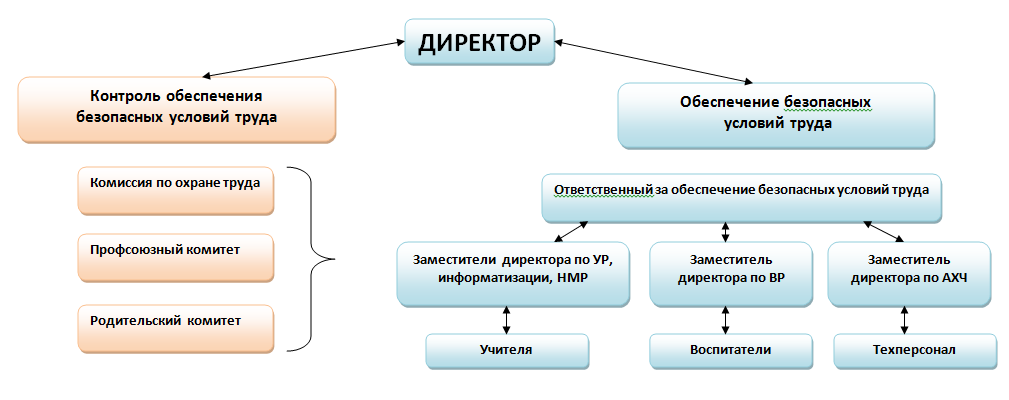 КГБОУ «Бийский лицей-интернат Алтайского края»
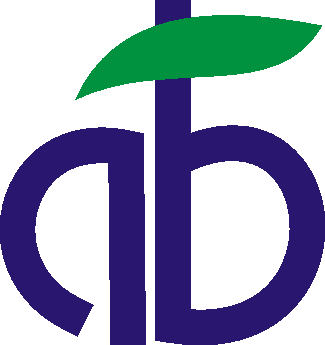 Цели совместной работы администрации и профсоюзной организации по охране труда
.
Обеспечение безопасных условий труда. 
Защита профессиональных, трудовых, социально-           экономических прав работников.
Сохранение здоровья и работоспособности работников        в процессе трудовой деятельности.
КГБОУ «Бийский лицей-интернат Алтайского края»
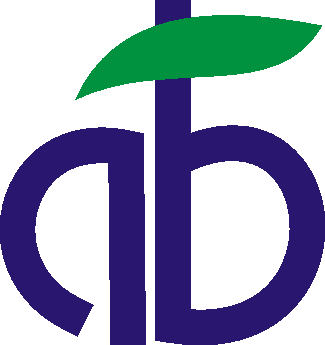 Контроль и профилактика травматизма участников образовательного процесса
Профилактика
Контроль
за соблюдением работниками требований  безопасности и гигиены труда. 
за своевременным проведением инструктажей, обучение работников и медицинское обслуживание.
за состоянием рабочих мест и школьной территории
Лекции,
Беседы
Практические 
      занятия
.
КГБОУ «Бийский лицей-интернат Алтайского края»
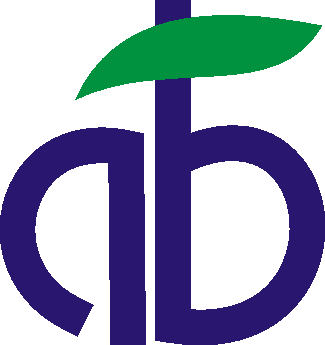 Мероприятия по предупреждению профессиональных заболеваний
Ежегодное прохождение медосмотра работниками лицея (прививки, осмотр у специалистов, флюорография)
 Ежегодная вакцинация от гриппа
Контроль за соблюдением санитарно-гигиенического режима
Оздоровление работников и членов их семей в санаториях и  детских лагерях 
посещение бассейна 1 раз в неделю;
работа группы здоровья в течение учебного года;
в зимний период – бесплатное предоставление катка, лыж, коньков;
 не менее двух раз в год организованный выезд коллектива на природу (санаторий «Рассветы над Бией», «Биолит», Горный Алтай).
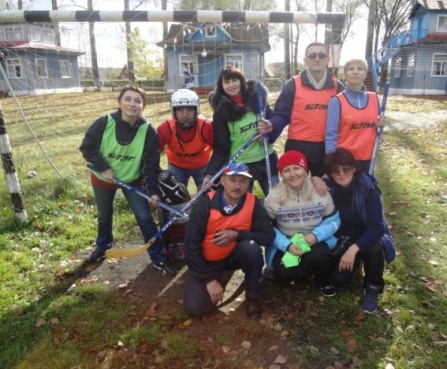 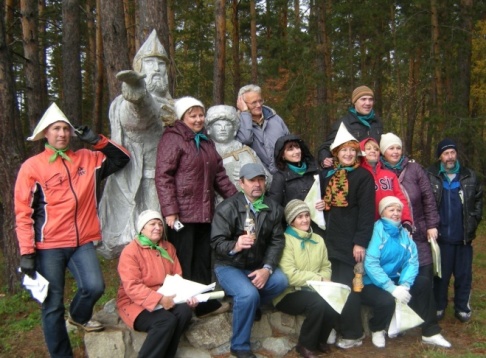 КГБОУ «Бийский лицей-интернат Алтайского края»
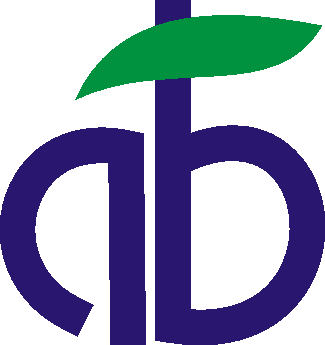 Обязанности ответственного
по охране труда
- -разработка правил и инструкций по охране труда для работников;- проведение аттестации рабочих мест по условиям труда;- проведение обязательных медицинских осмотров; - ознакомление работников с требованиями охраны труда;- обучение персонала безопасным методам работы;- анализ и устранение недостатков в обеспечении безопасных условий труда;- организация контроля за соблюдением требований ОТ;- периодическую проверку знаний по охране труда у работников;- расследование и учет несчастных случаев на производстве и профессиональных заболеваний;- предоставление органам государственной власти в области охраны труда и органам профсоюзного контроля информации и документов, необходимых для осуществления ими своих полномочий.• •
КГБОУ «Бийский лицей-интернат Алтайского края»
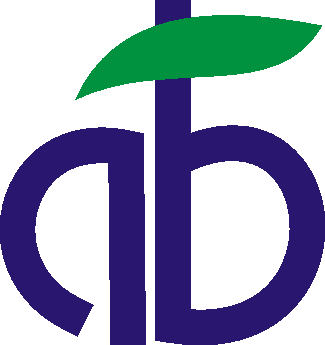 «День охраны труда» в лицее
Задачи :• выявление и предупреждение нарушений требований охраны труда;• оценка состояний условий труда;• выполнение должностных обязанностей по охране труда;• принятие мер по устранению выявленных нарушений
Направления контроля: 
наличие необходимой документации по охране труда;• выполнение запланированных мероприятий по охране труда;• своевременность и качество обучения и инструктажа работников по вопросам охраны труда;• соблюдение работниками требований безопасности.
КГБОУ «Бийский лицей-интернат Алтайского края»
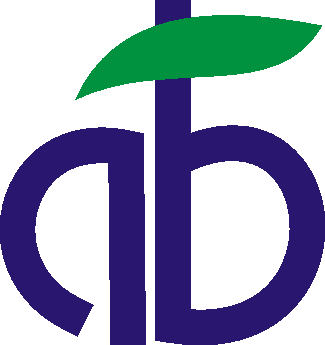 Создание безопасной 
образовательной среды
За 2016-2017 годы в этом направлении были осуществлены следующие мероприятия:• капитальный ремонт крыши основного здания лицея и пансионата;• ремонт систем наружного освещения учебных корпусов и интерната;• капитальный ремонт 15-ти  учебных кабинетов;• капитальный ремонт некоторых узлов пищеблока учебного корпуса; • частичная замена освещенности учебных кабинетов; • капитальный ремонт системы отопления главного учебного корпуса (правое крыло лицея);
ремонт пожарной системы сигнализации, пожарных выходов   капитальный ремонт 2-х санузлов;
 частичный ремонт и замена оконных блоков из ПВХ;
ежегодный косметический ремонт мест общего пользования.
КГБОУ «Бийский лицей-интернат Алтайского края»
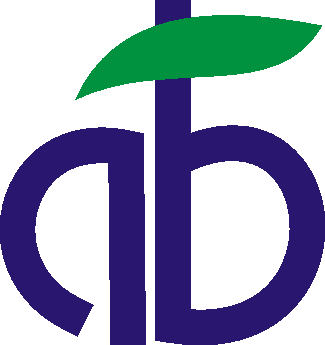 Результаты работы
Разработаны инструкции всех должностей и профессий, согласно штатному расписанию;
Своевременно проведено обучение по охране труда
Оборудованы рабочие места согласно требований ТБ
Проведена аттестация рабочих мест по условиям труда СОУТ в 2016г – 140 рабочих мест , в 2018г планируется - в количестве 20 рабочих мест(пристрой), 
Проведены мероприятия по приведению рабочих мест в соответствие с требованиями безопасности, максимального снижения риска повреждения здоровья работников.
КГБОУ «Бийский лицей-интернат Алтайского края»
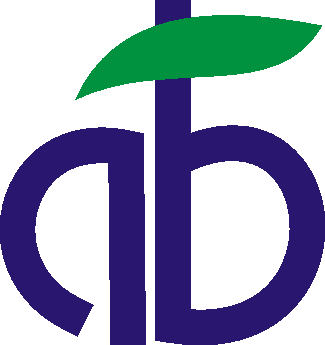 Предложения по повышению 
эффективности работы по охране труда
Активизировать работу по проведению лекций, бесед, занятий по охране труда с работниками и обучающих занятий по правилам безопасного поведения с учащимися;
Усилить контроль за обеспечением работниками СИЗ;
Регулярно осуществлять ежедневный контроль за состоянием охраны труда в учебных классах;
Вести журнал для заявлений и предложений по вопросам охраны труда;
Продолжить создание комфортных и безопасных условий для плодотворной работы сотрудников;
Развивать дальнейшее сотрудничество с работниками по охране труда.
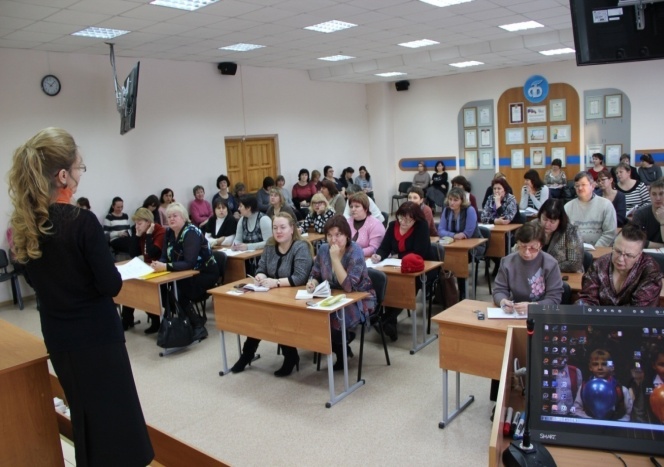 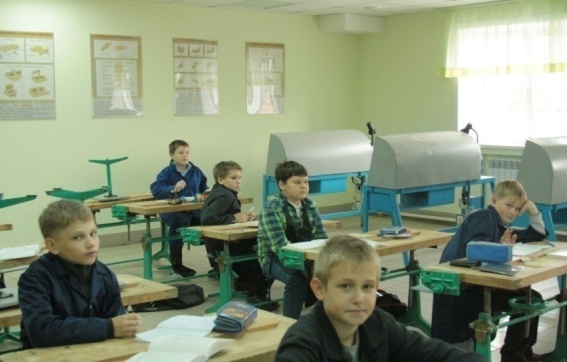 Нормализации и улучшению условий трудовой деятельности способствуют такие мероприятия, как разработка правил внутреннего трудового распорядка, должностных инструкций, инструкций по охране труда и контроль за их исполнением со стороны руководства лицея, профсоюзного комитета и уполномоченного по охране труда, а также разработка правил безопасного поведения для учащихся, оформление уголка по охране труда
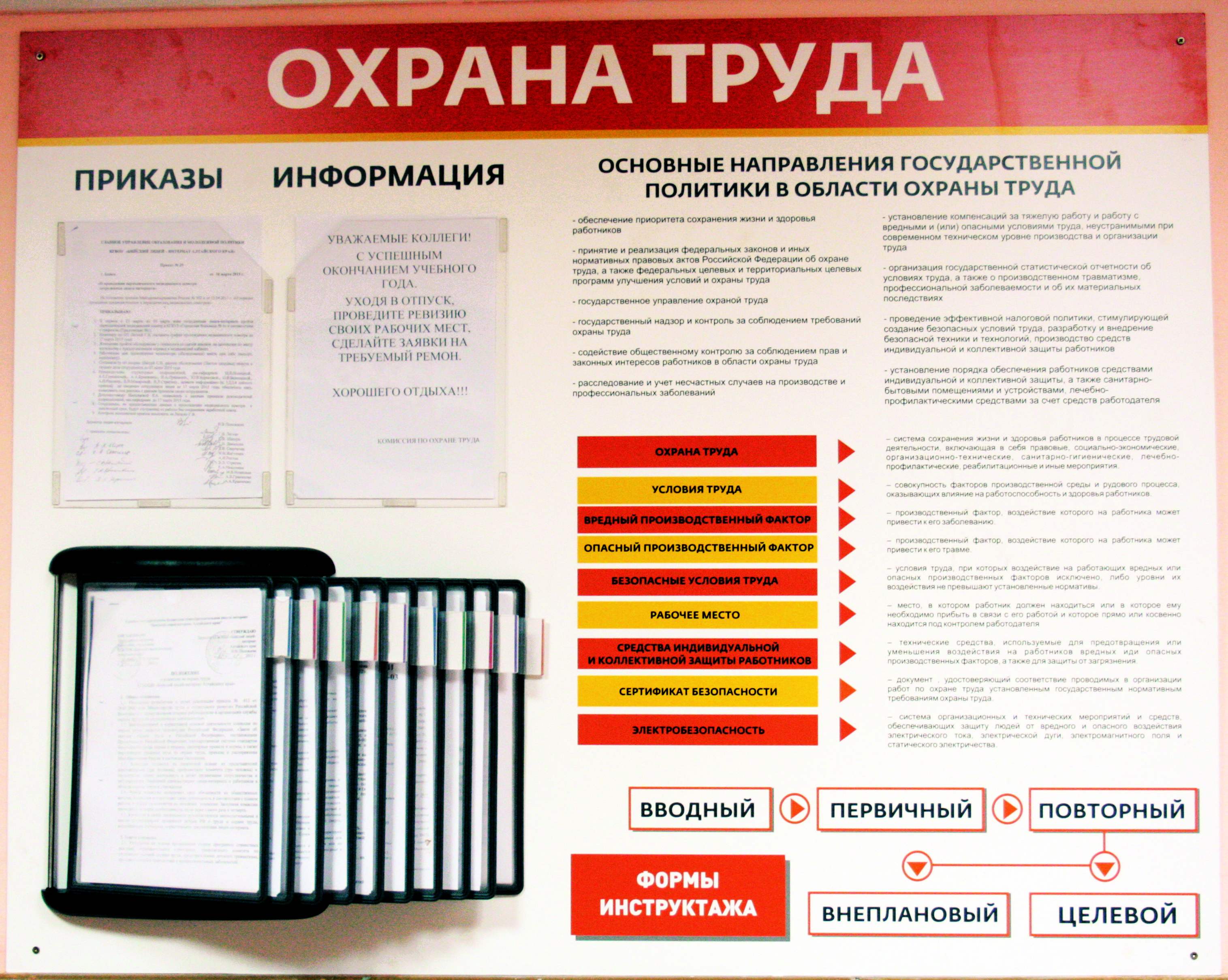 Показатели работы профсоюзного комитета по охране                 труда за 2017год. Общая численность работающих 176 чел. ,женщин – 148 чел, членов профсоюза 110 чел. Председатель-Луговая Г.П. Уполномоченный по охране труда – Легкая Г.В. Совместно с уполномоченным по охране труда проведено 9 дней охраны труда, в ходе которых были обнаружены 27 нарушений и замечаний по следующим разделам контроля: • нарушения Сан П и Н 2.4.2.1178-02 «Гигиенические требования к условиям обучения в образовательных учреждениях» • в части расстановки мебели (п. 2.4.3.) –5 • в части расположения растений – 6 • в части светового режима (п. 2.6.2) –5 • - не доукомплектованы аптечки первой медицинской помощи в кабинете биологии, химии, информатики; кабинете технологии для девочек. -4 • - по данным журнала регистрации проведения инструктажей по ТБ у учащихся не все прошли его на начало занятий; -2 • - во время перемен горит свет в кабинетах, когда там никого нет. Плохо закручивают краны с водой в учебных кабинетах. -5 • Указанные нарушения немедленно устранялись лицами допустившими данные нарушения. Вопросов по защите прав членов профсоюза не поступало , случаи производственного травматизма отсутствовали.
КГБОУ «Бийский лицей-интернат Алтайского края»
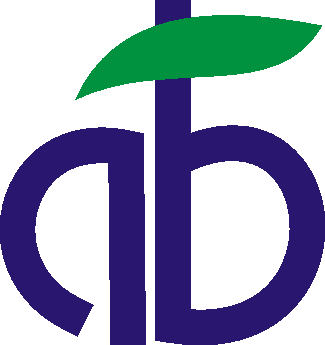 Профком и администрация в нашем коллективе - единое целое.
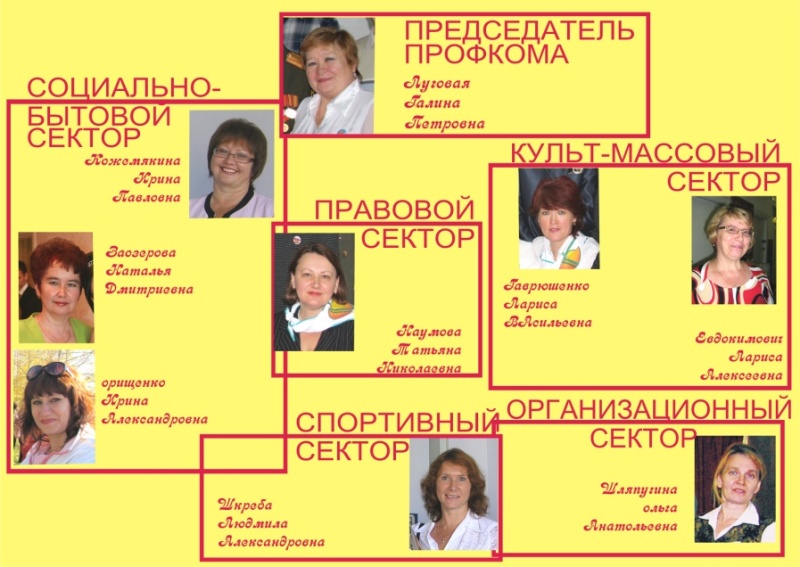 Мы – одна команда!
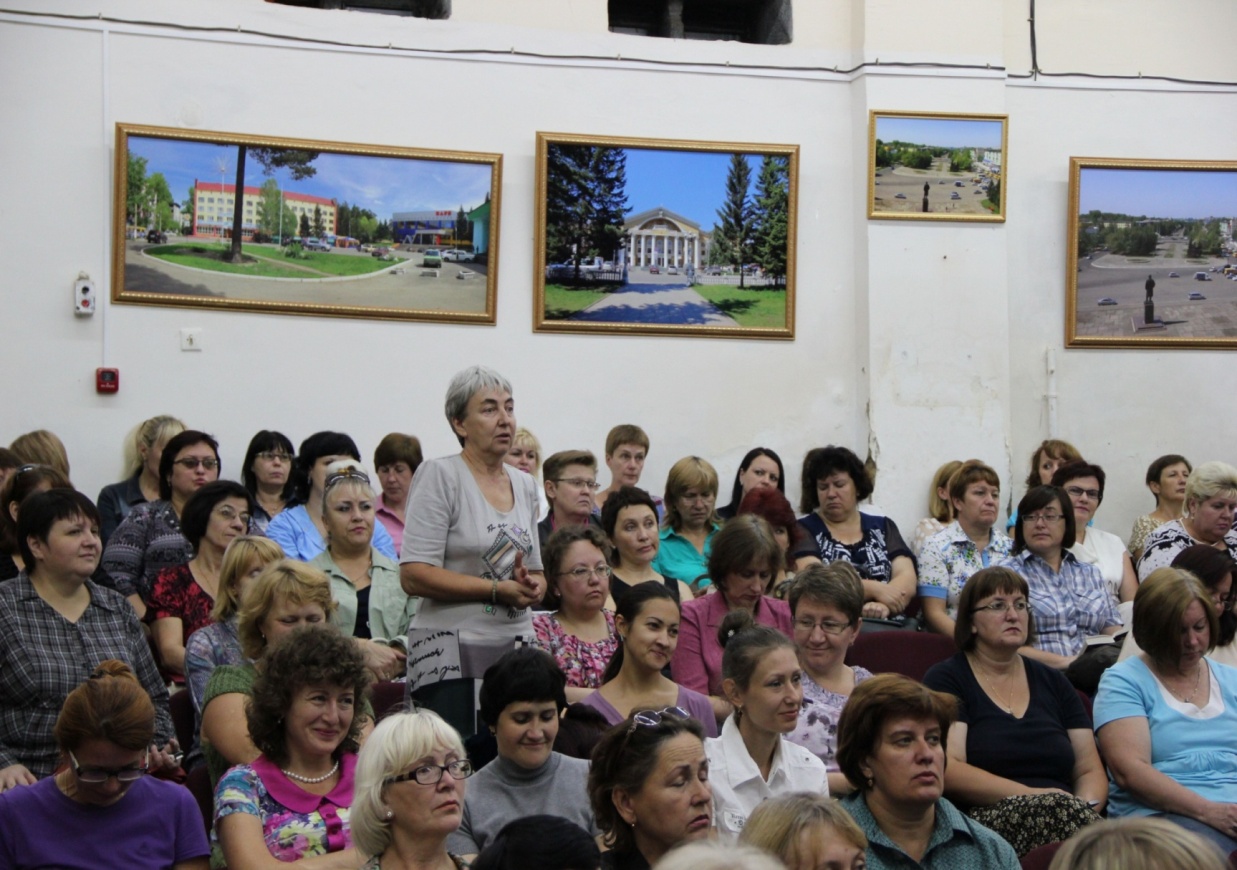